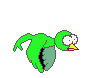 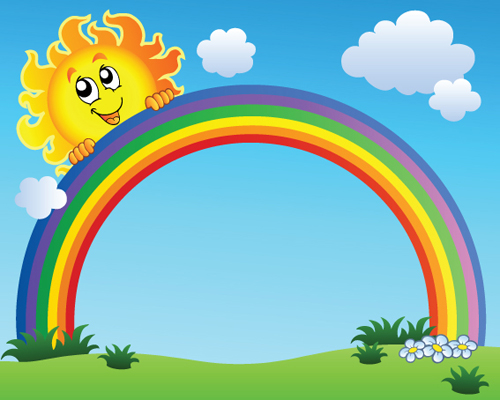 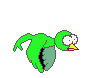 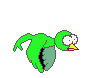 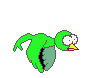 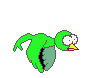 LỚP MỘT/ 1
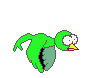 XIN CHÀO CÁC EM
GIÁO VIÊN DẠY: VÕ THỊ KIM PHƯỢNG
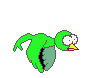 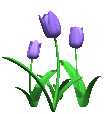 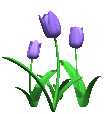 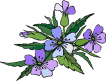 NĂM HỌC: 2023- 2024
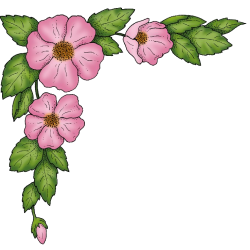 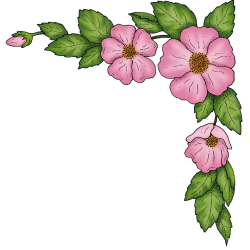 Thöù naêm, ngaøy 24 thaùng 3 naêm 2024
Taäp ñoïc
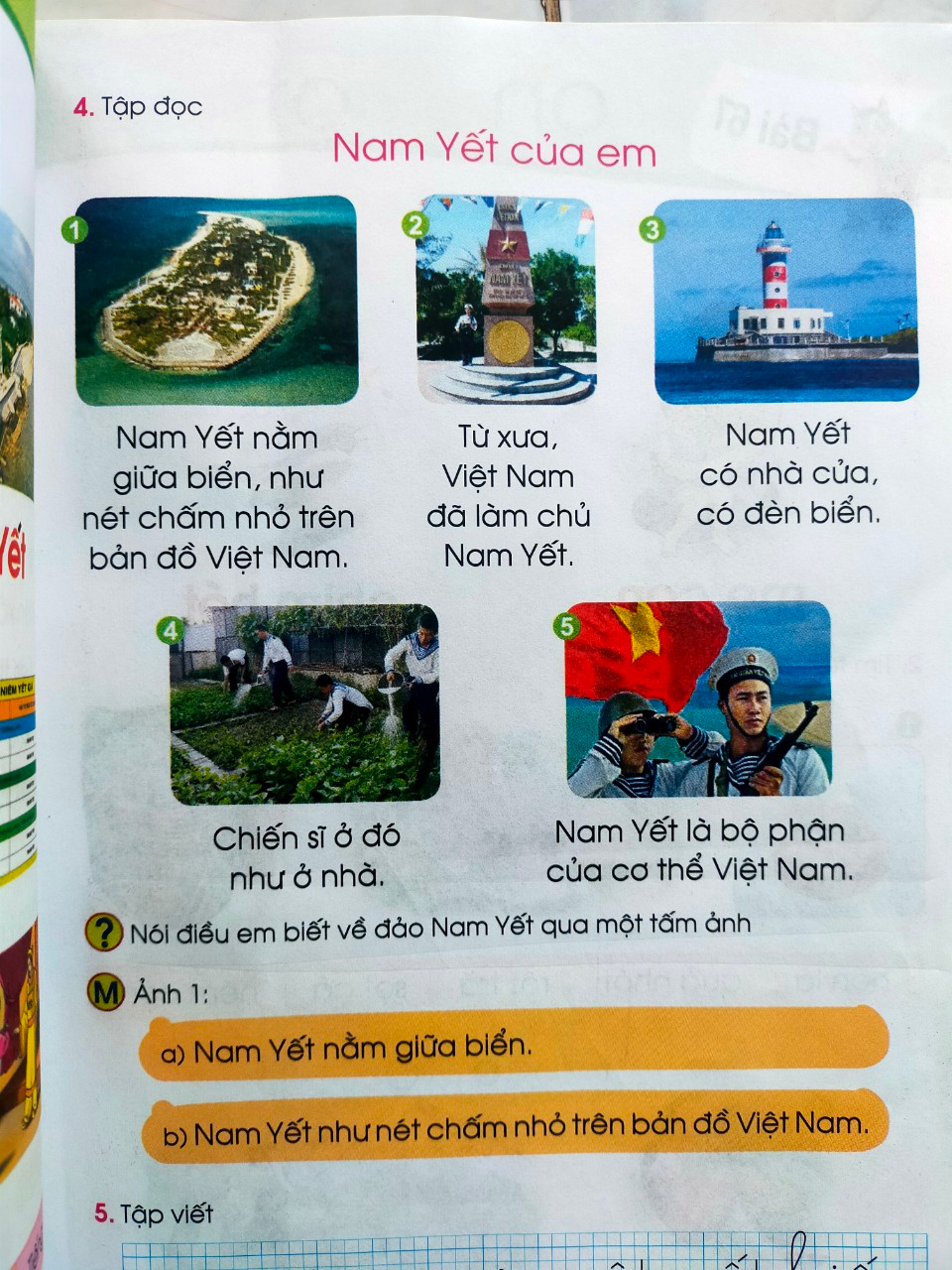 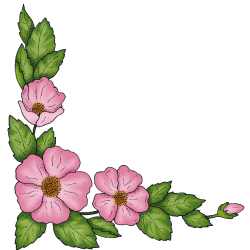 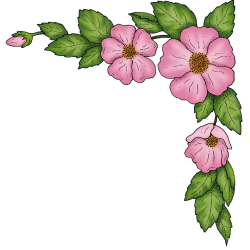 ?. Noùi ñieàu em bieát veà ñaûo Nam Yeát qua moät böùc aûnh
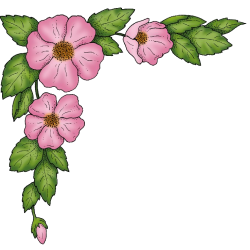 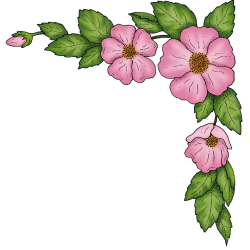 Thöù naêm, ngaøy 24 thaùng 3 naêm 2024
Taäp ñoïc
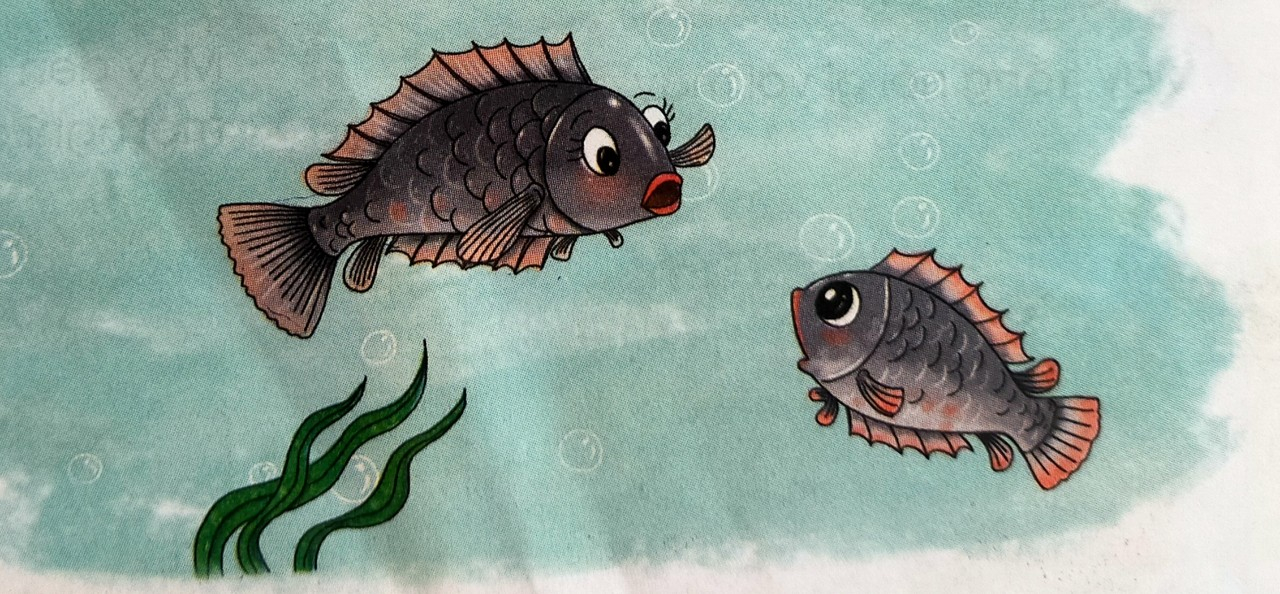 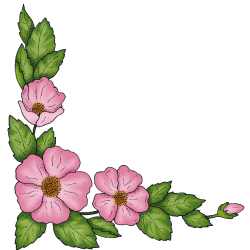 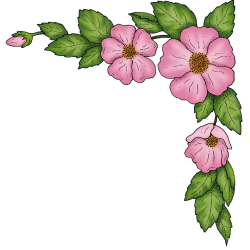 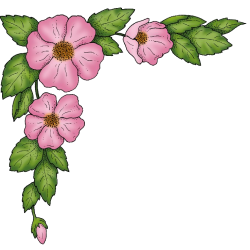 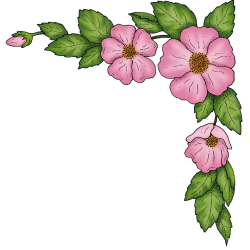 Thöù naêm, ngaøy 24 thaùng 3 naêm 2024
Taäp ñoïc
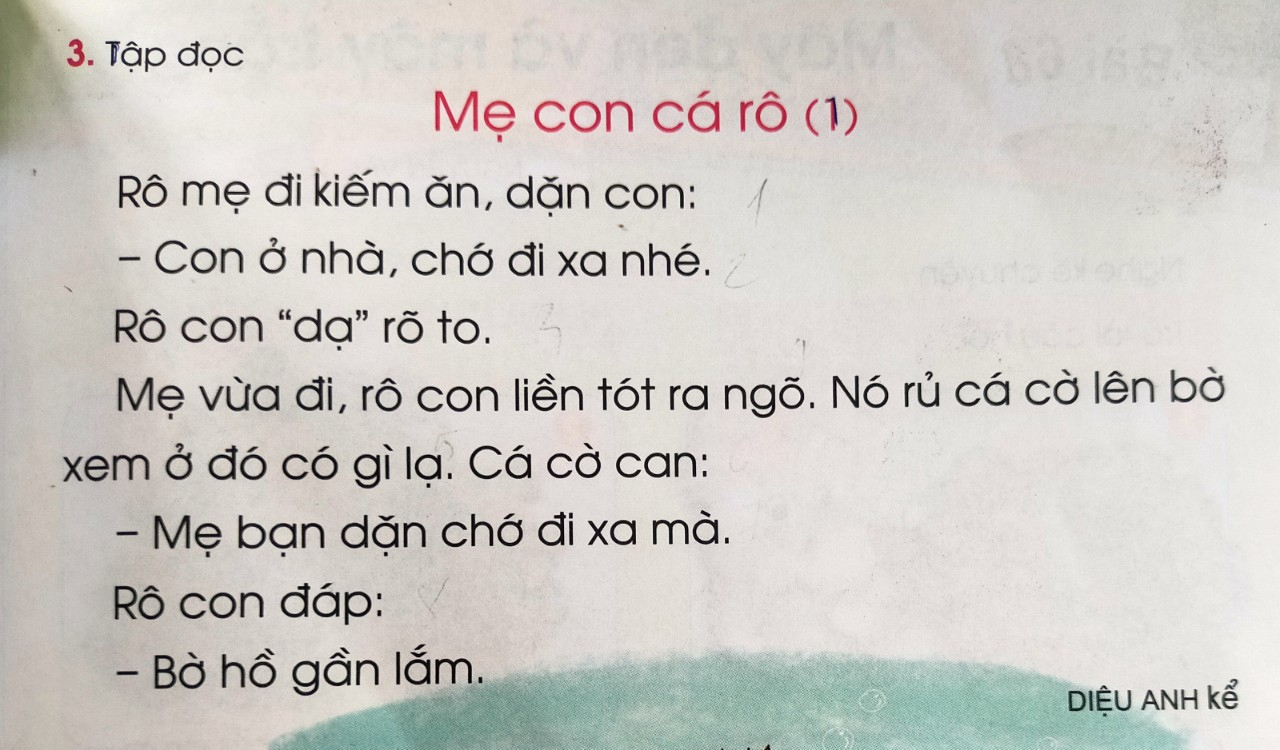 1
2
3
5
4
6
7
8
9
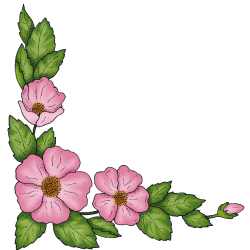 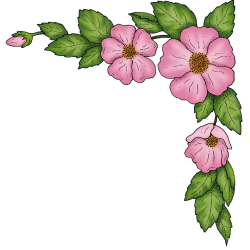 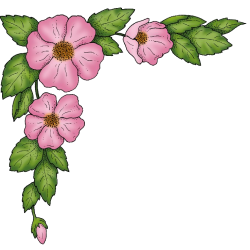 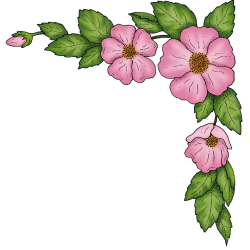 Thöù naêm, ngaøy 24 thaùng 3 naêm 2024
Taäp ñoïc
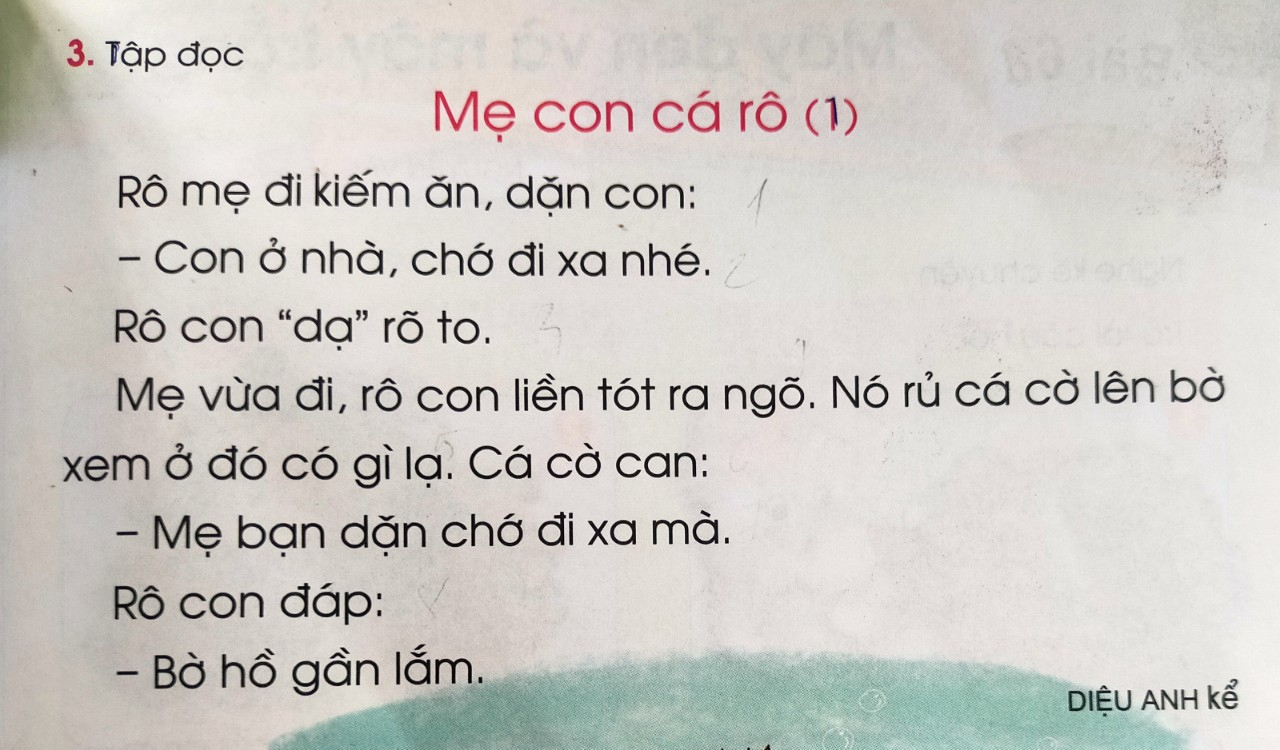 1
2
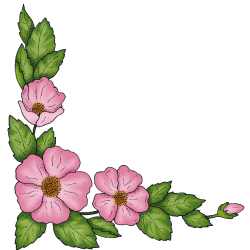 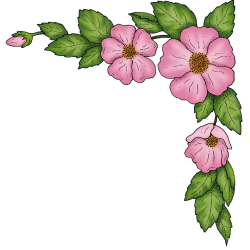 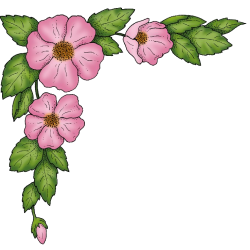 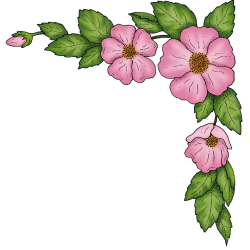 Thöù naêm, ngaøy 24 thaùng 3 naêm 2024
Taäp ñoïc
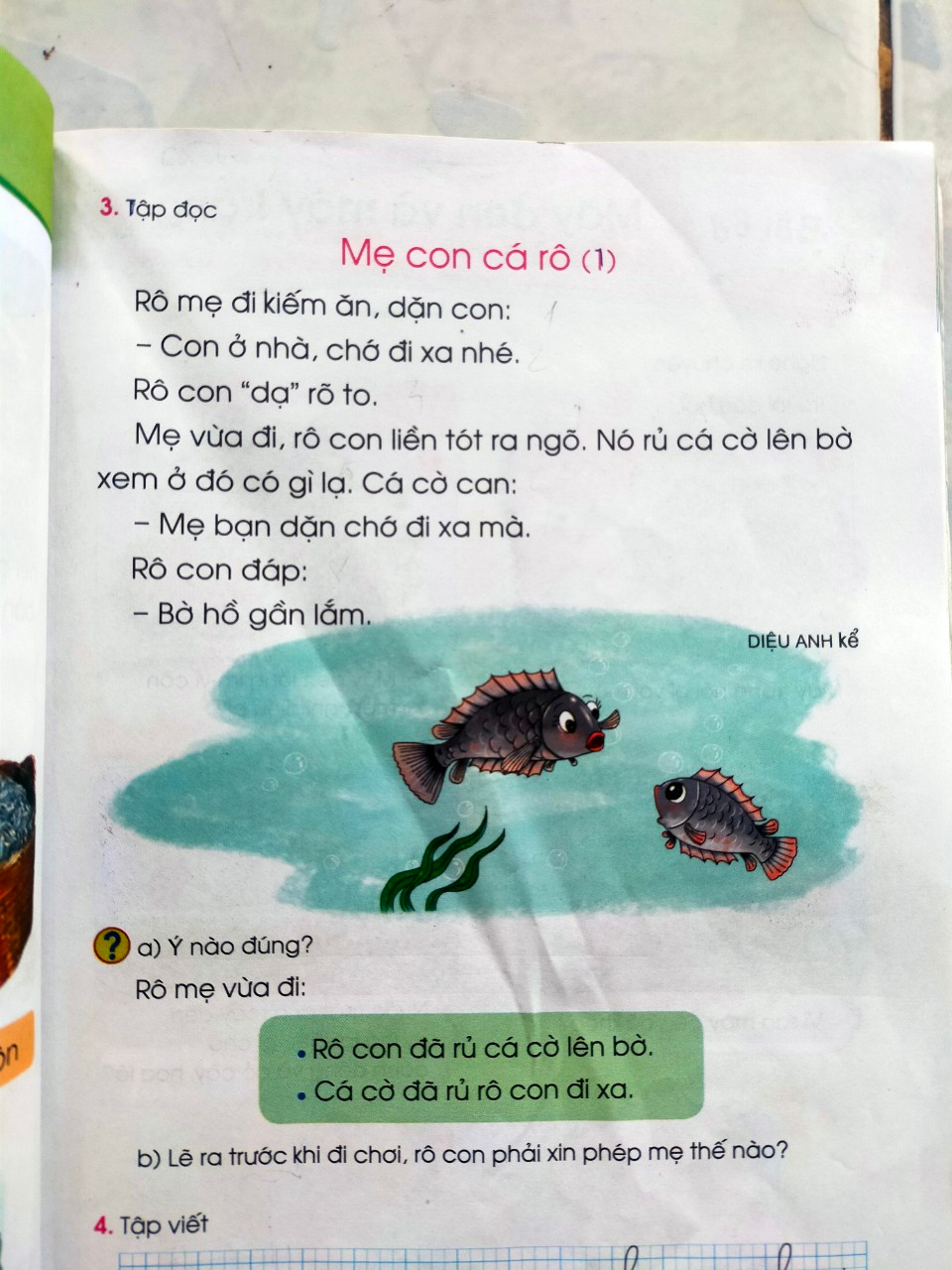 
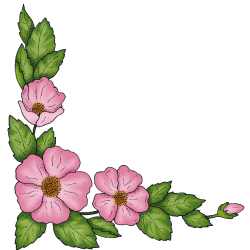 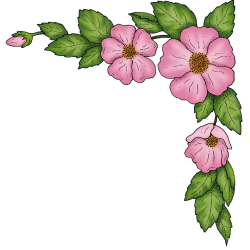 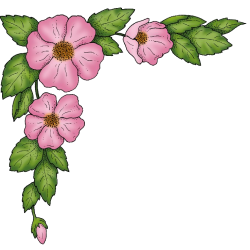 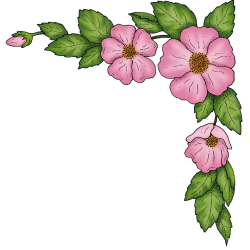 Giôø hoïc keát thuùc
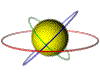 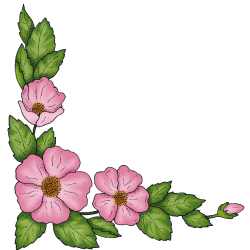 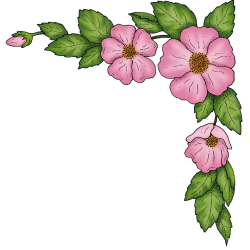